Kreatív nyelvgyakorlás
Szűcs Erzsébet– Szilády Áron Református GimnáziumErasmus+ Chambridge - 2018
Az alábbi feladat alkalmas az idegennyelvi (beszéd- és íráskészség) fejlesztésére, A1-es szinttől. Szerinted ki lakik az ajtó mögött?
Férfi vagy nő? 
Egyedül vagy családban él?
Hány éves?
Mikor költözött ide?
Hogy néz ki? 
Milyen ember? 
Mi a foglalkozása?
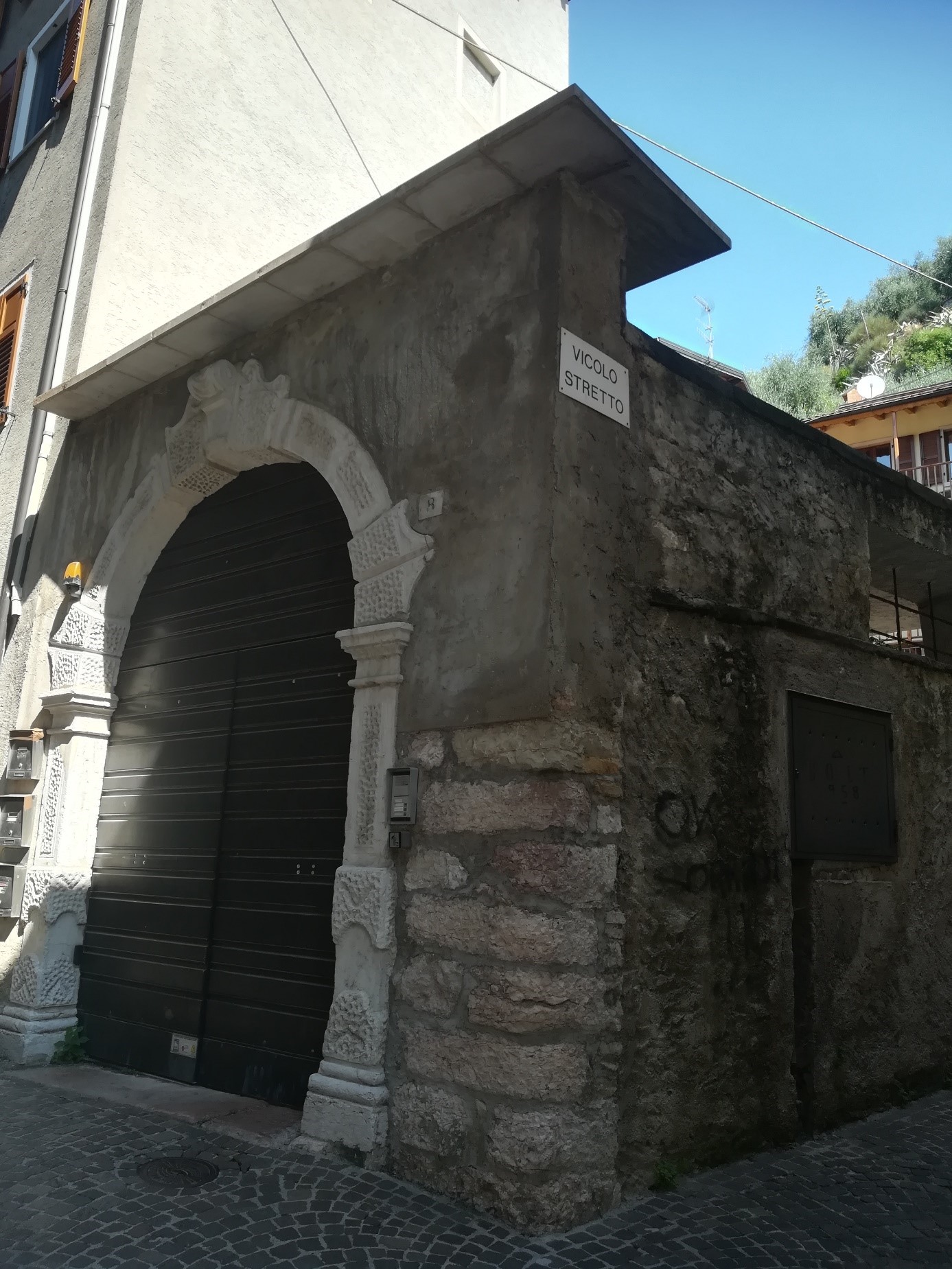 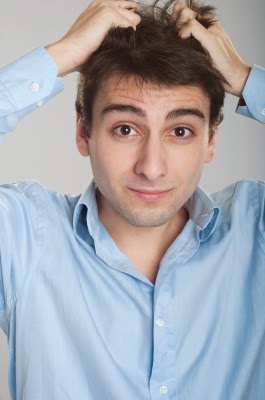 Az alábbi feladat alkalmas az idegennyelvi (beszéd- és íráskészség) fejlesztésére, A1-es szinttől. Szerinted ki lakik az ajtó mögött?
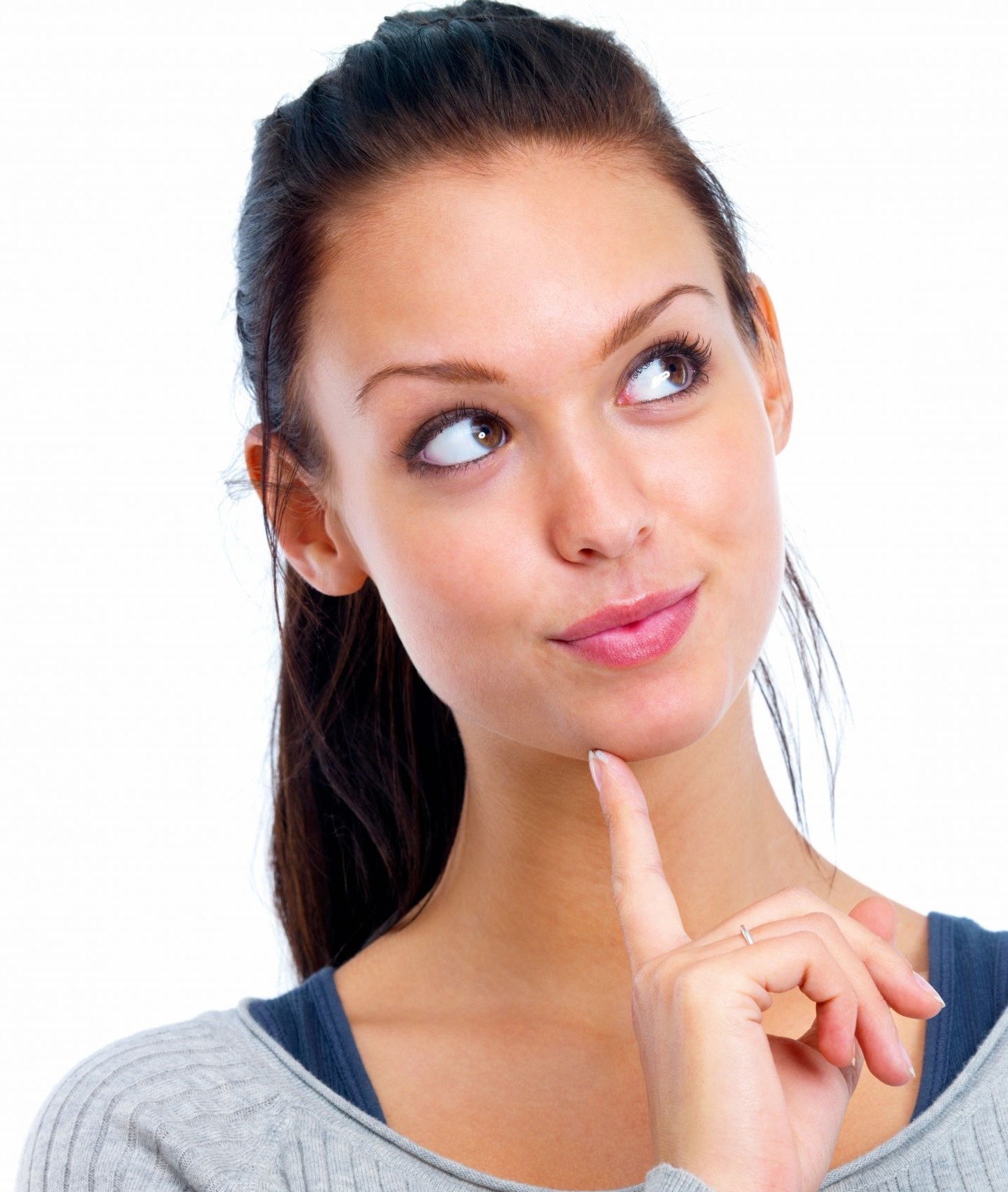 Mivel tölti egy napját?
Mi a hobbija?
Van kutyája vagy macskája? 
Szeretnél belépni az ajtón? 
Mit gondolsz, mit találnál odabenn?
Kivel találkoznál?
Mit kérdeznél tőle?
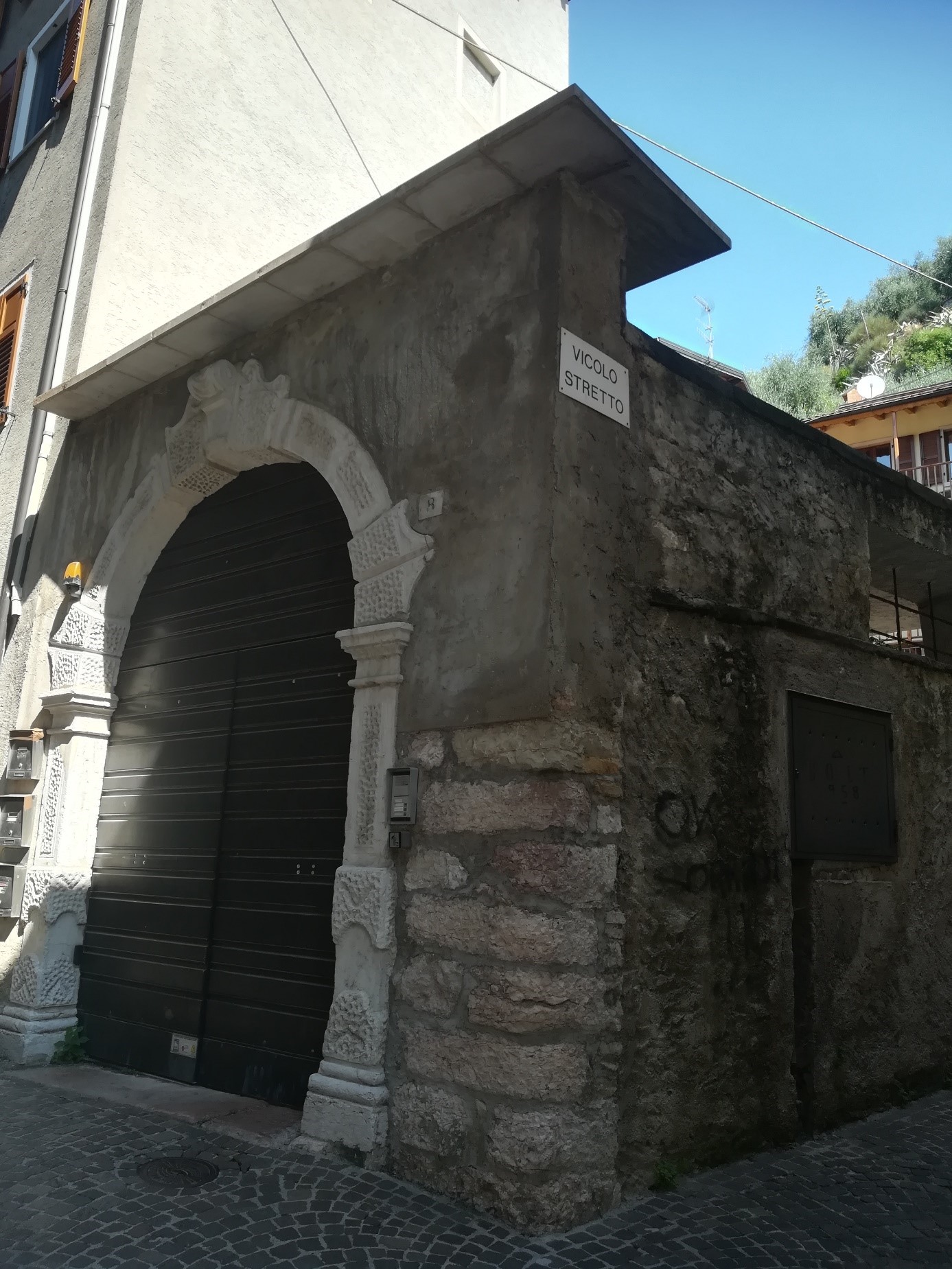